Move Camp
лагерь уличных видов спорта
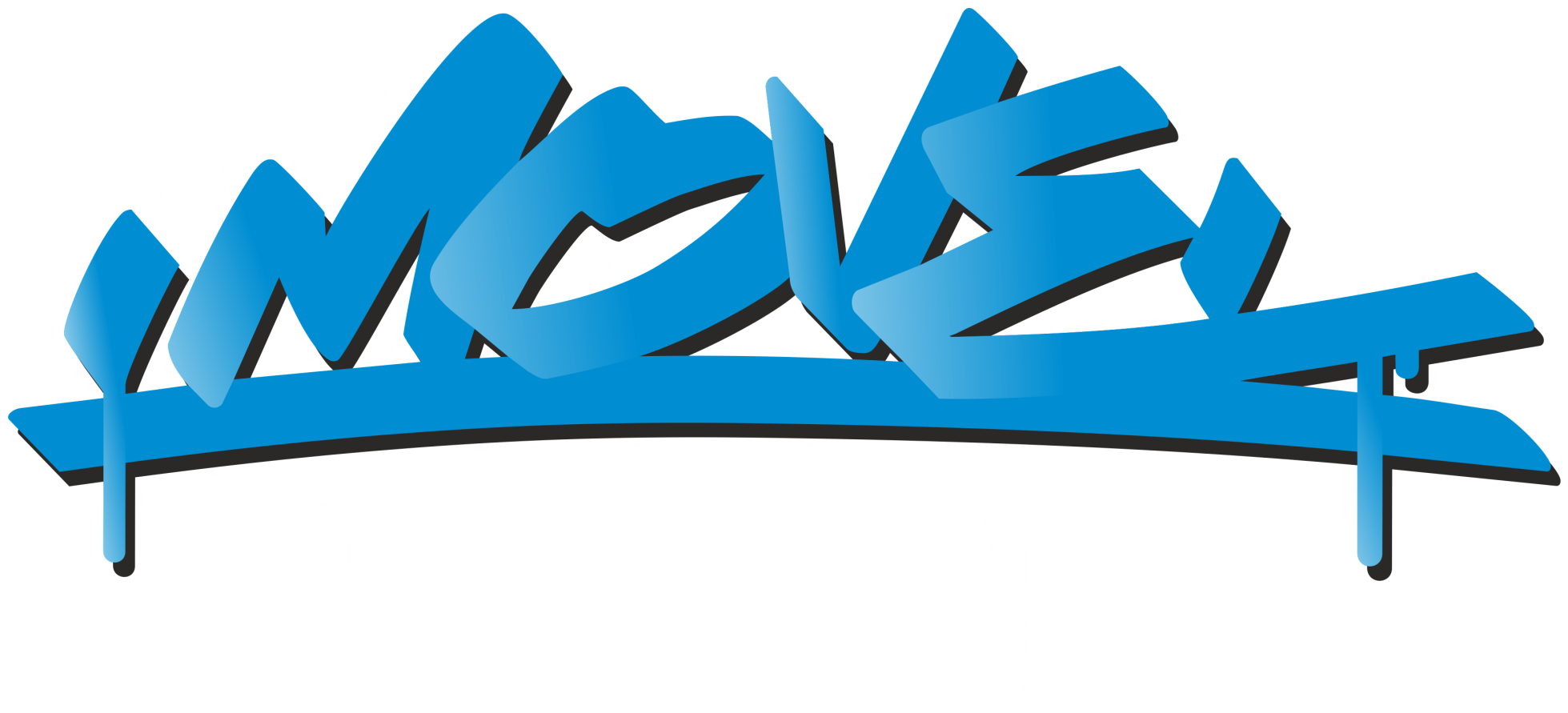 Этим летом
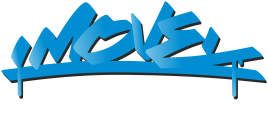 Экстремальный молодёжный спорт.
Зрелищный чемпионат по завершению лагеря.
Отдых, тренировки, семинары с лидерами культур.
Море и горы. 
Move Camp, мотивируя на полезный отдых.
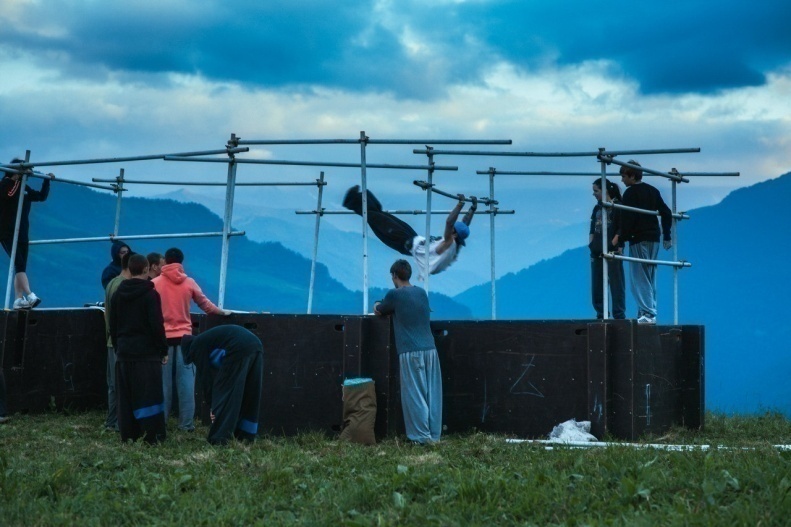 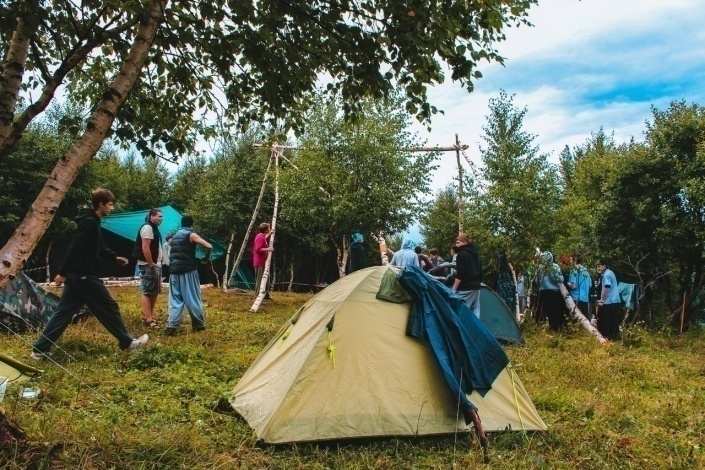 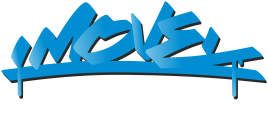 Цель, которую мы преследуем
Формирование черноморского побережья как территории развития экстремального спортивного молодёжного отдыха.
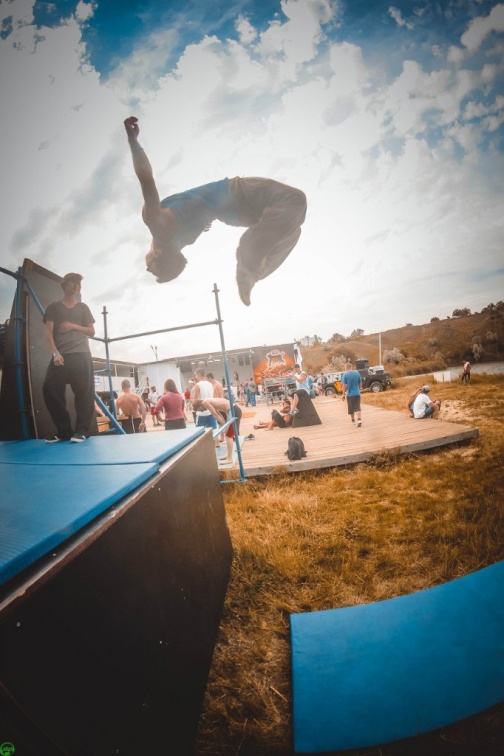 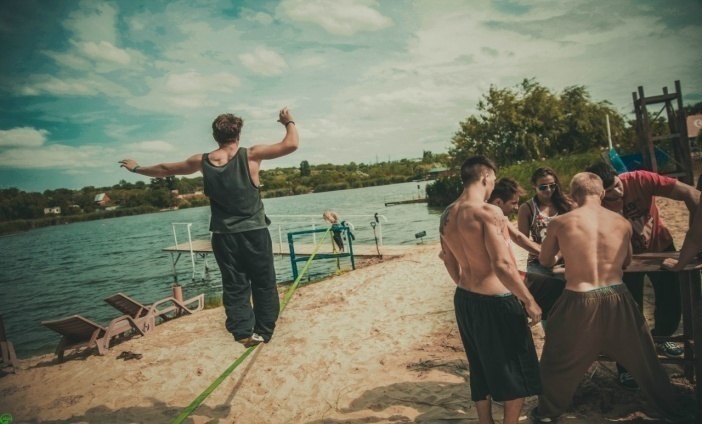 Решаемые нами задачи
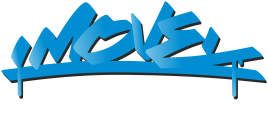 Продвижение молодёжного туризма на черноморском побережье.
Развитие идей массового спорта.
Приобретение устойчивых позиций на туристическом рынке.
Популяризация нового формата отдыха на территории России.
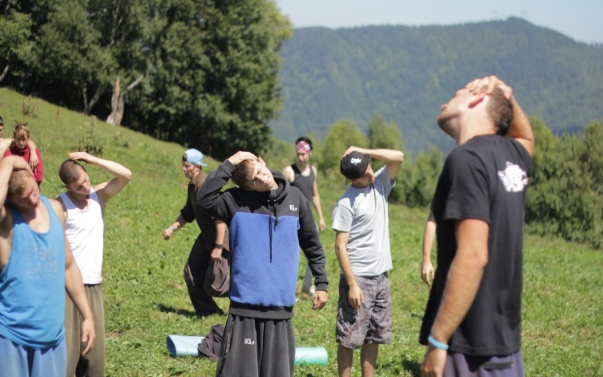 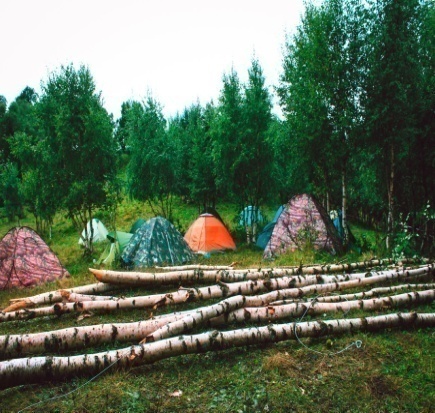 Отдых с активной жизненной позицией
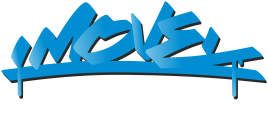 Move Camp:
 1)паркур, трикинг, воркаут.

2)лидеры дисциплин со всего мира.

3)походы, обучающие семинары, общие тренировки.

4)обмен опытом и знаниями с участниками со всей России

5)впечатляющий чемпионат в центре Сочи
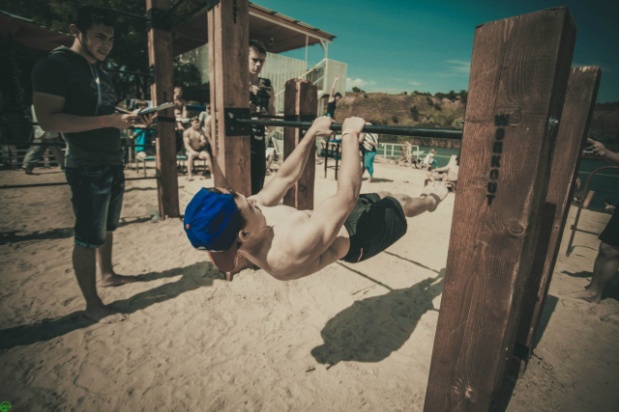 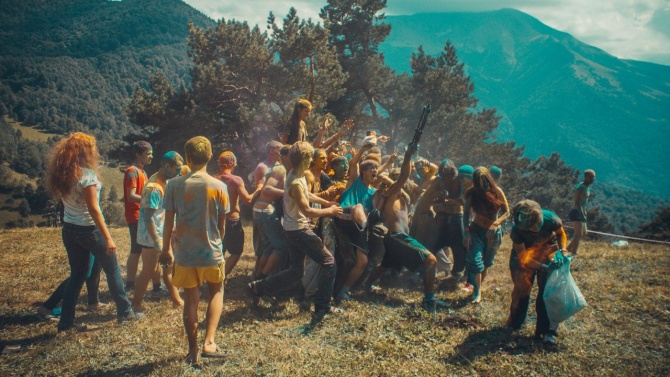 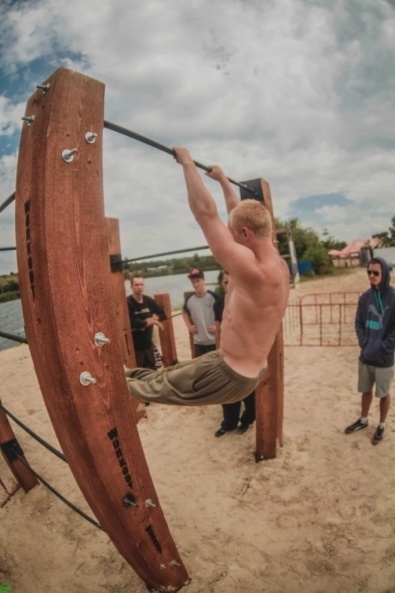 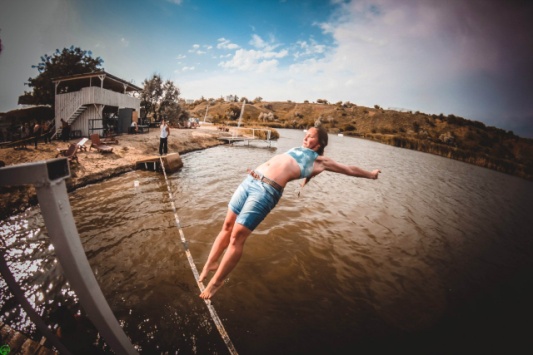 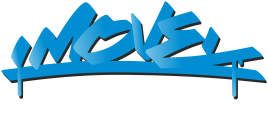 Люди, которые всё это делают
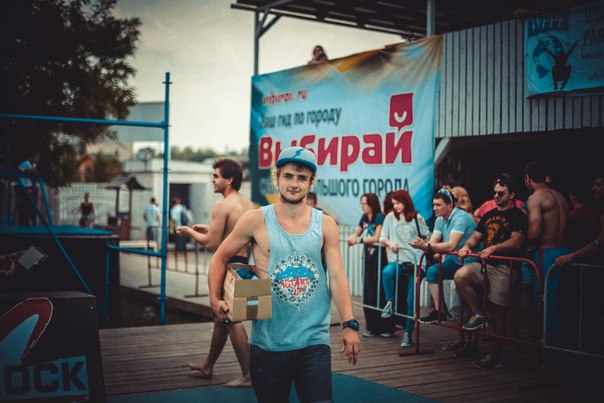 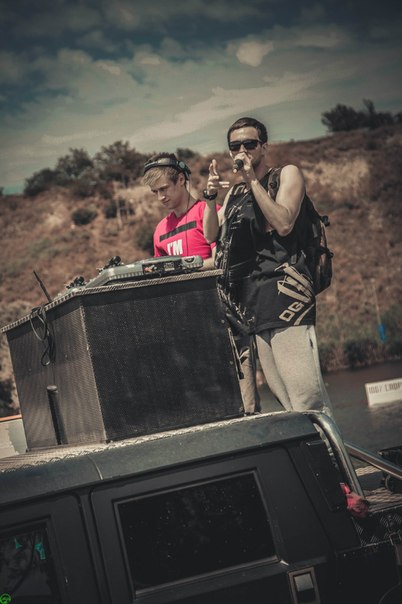 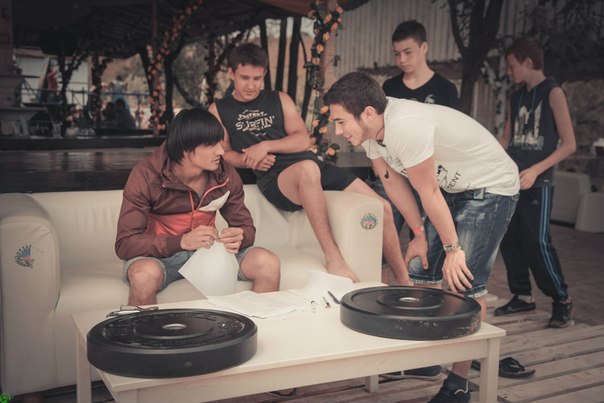 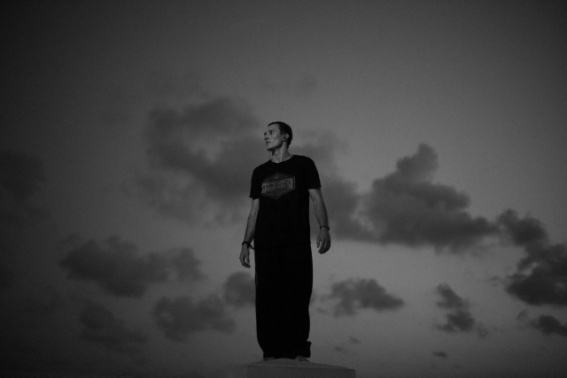 Объединение уличных культур «Move» совместно с трейсерами города Сочи.
«Move» - это сильная команда организаторов, на числу которых большое количество качественно и успешно проведённых массовых мероприятий направленных на развитие уличной культуры в России.
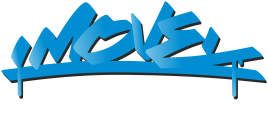 Перспективы развития
-ежегодный приток молодёжи на черноморское побережье со всей России.
-приобретение бренд-мероприятия с узнаваемость во всей Европе.
-стабильность в развитие молодёжного туристического направления.
Для примера: Juste Debout-всемирно
известный чемпионат уличных танцев.
2002 г.- 330 посетителей
2004 г.-2 400 посетителей
2006 г.-7 000 посетителей
2014 г.-16 000посетителе и 50 000 TV зрителей.
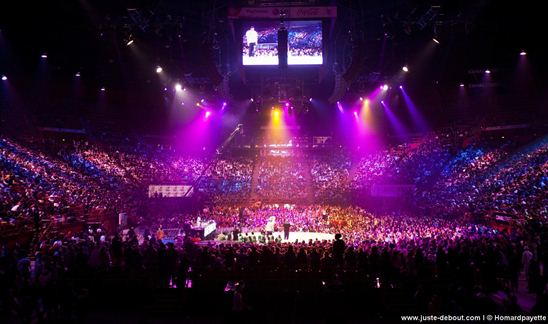 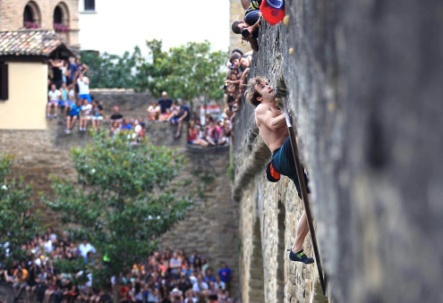 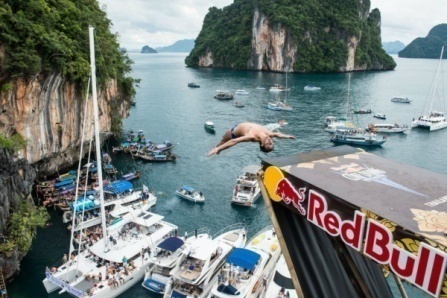 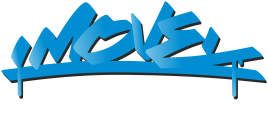 Преимущества
Новый формат отдыха

Экстремальные виды спорта, привлекающие своей неповторимостью

Работа на две аудитории – зрителей и спортсменов

Опытная и слаженная команда организаторов
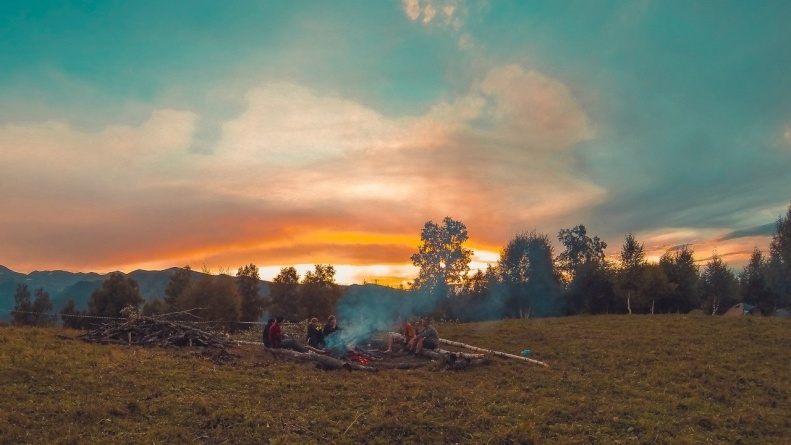 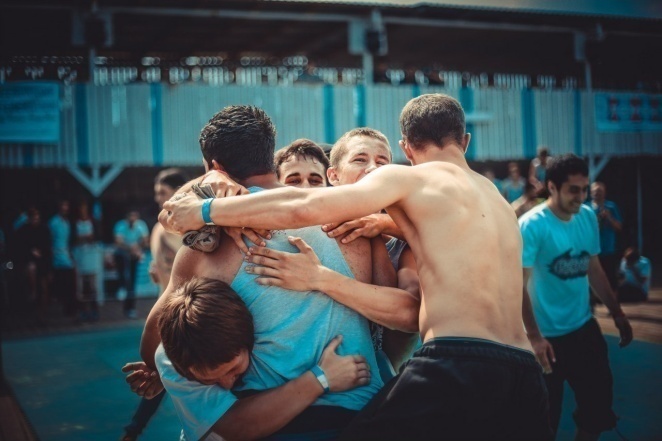 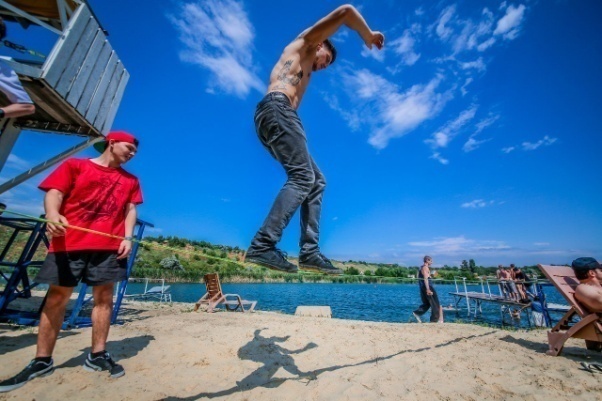 Move Camp,Мы можем хорошо отдыхать дома.Спасибо за внимание.